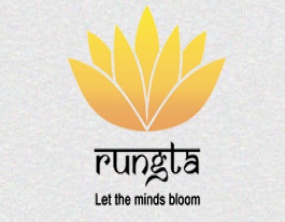 RUNGTA COLLEGE OF DENTAL SCIENCES & RESEARCH
OCCLUSION
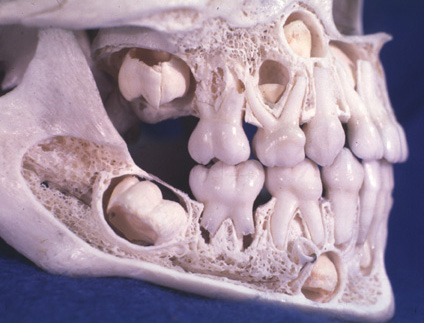 DEPARTMENT OF ORAL PATHOLOGY
Specific learning Objectives
OBJECTIVES
To know the various stages of occlusion development and their application in clinical aspects relating to eruption, shedding and development of malocclusions
CONTENTS
Definition of occlusion
Introduction to occlusion
Classification  of  occlusion 
Stages / Periods of Occlusion Development
Occlusion terminologies & Curves
Balanced occlusion
Keys to normal occlusion
DEFINITION - Occlusion
Angle : 
The normal relation of the occlusal inclined planes of teeth when the jaws are closed

Occlusion  literally means “ CLOSING”.
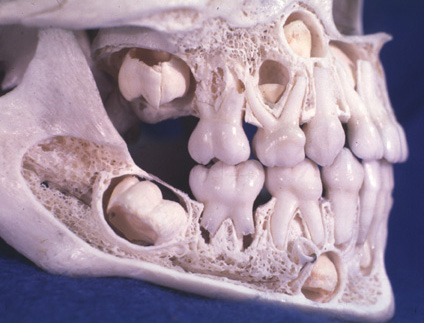 It is the relation between maxillary & mandibular teeth when they are in contact ( static ) and during various jaw movements.

Simplistic meaning :-                   
		The way teeth meet and function.
ANGLE  CLASSIFICATION  OF  MAL OCCLUSION

					           Div I
        Class I		Class II			  Class III
	(Normal)			            Div II
Buccal Aspect of 1st Molar
ML
DL
DB
MB
D
PREMOLAR
2nd MOLAR
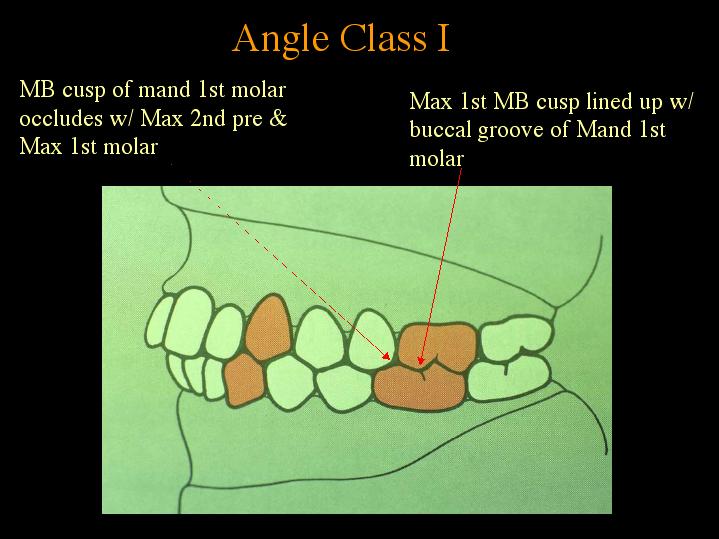 1st
molar
2nd
premolar
1st
premolar
canine
MB
DB
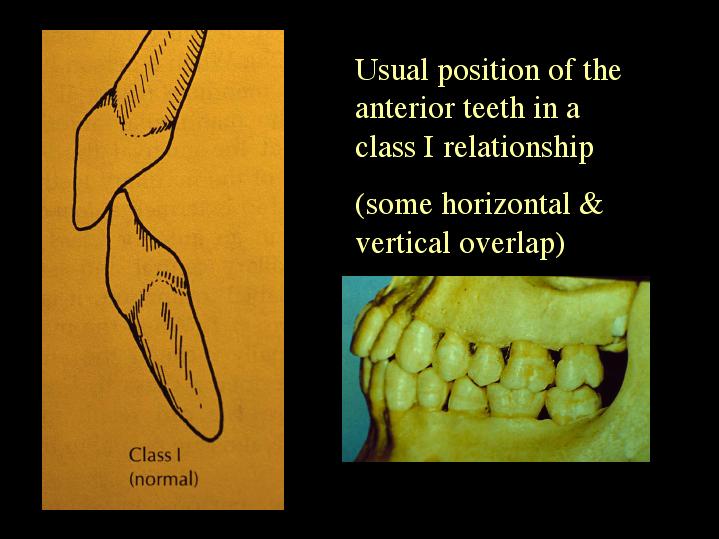 Overbite = Vertical Overlap (Black arrow)
Overjet = Horizontal overlap (White arrow)
Class I occlusion – Ideal Overjet & Overbite

Ideal occlusion.
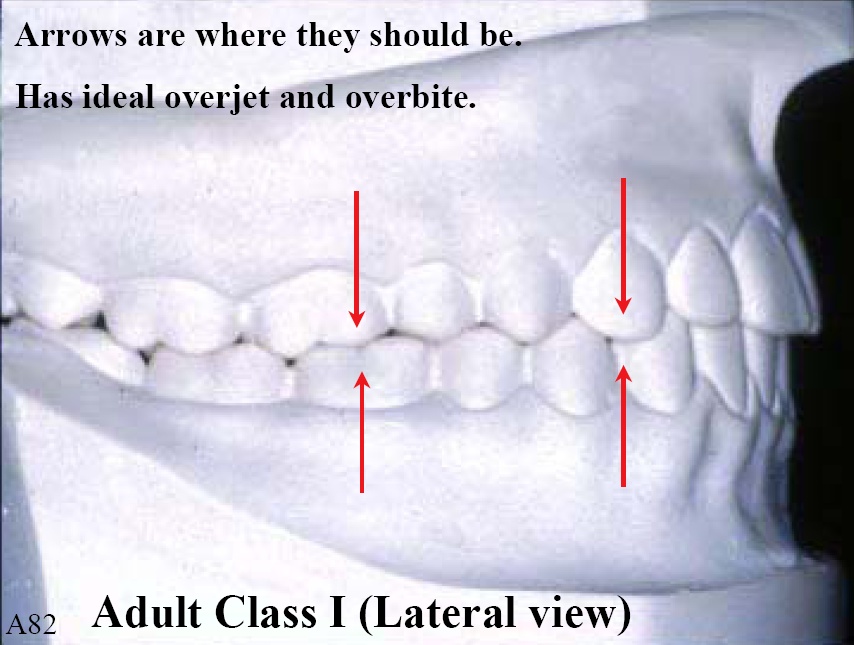 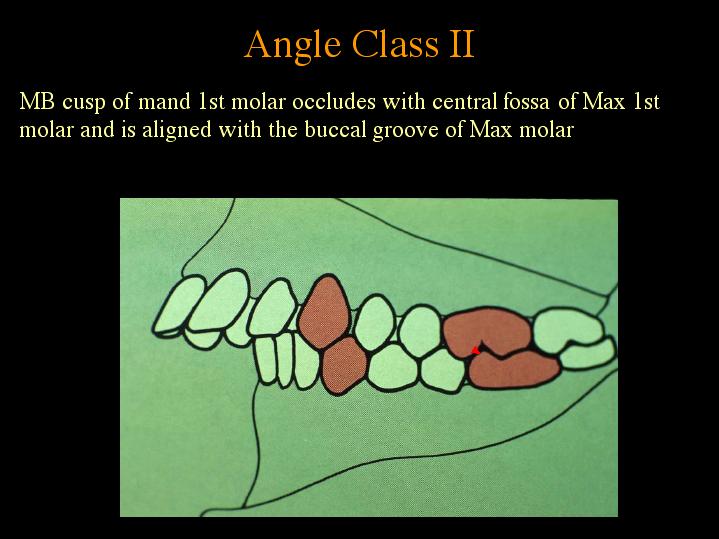 1st
molar
MB
DB
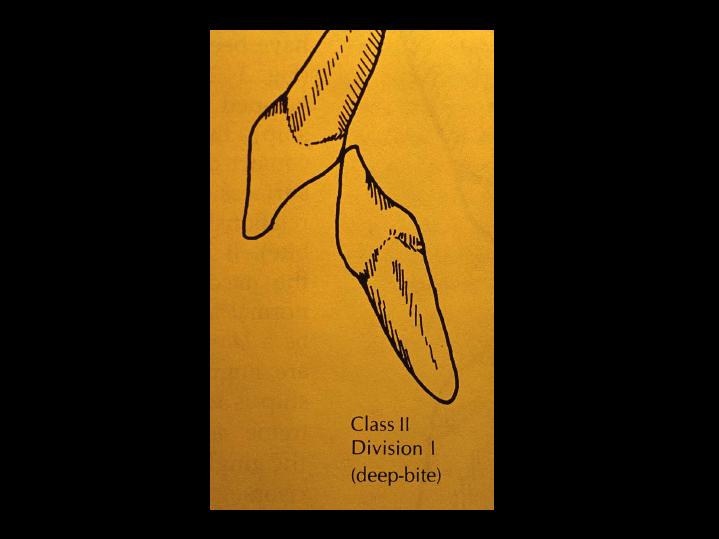 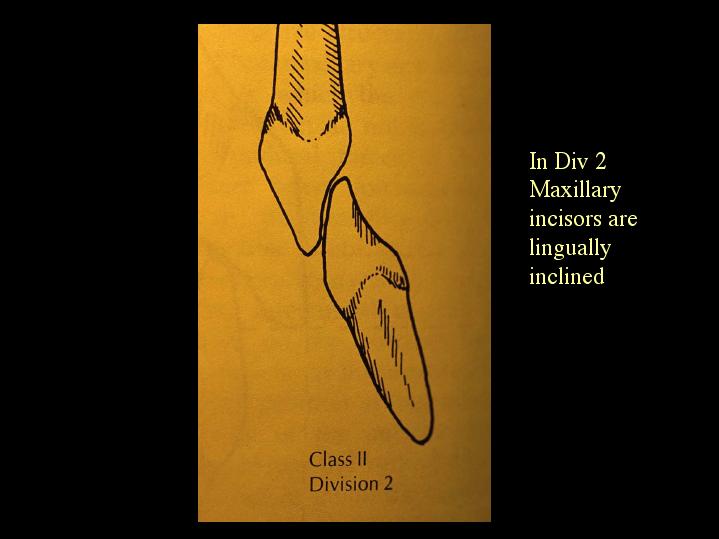 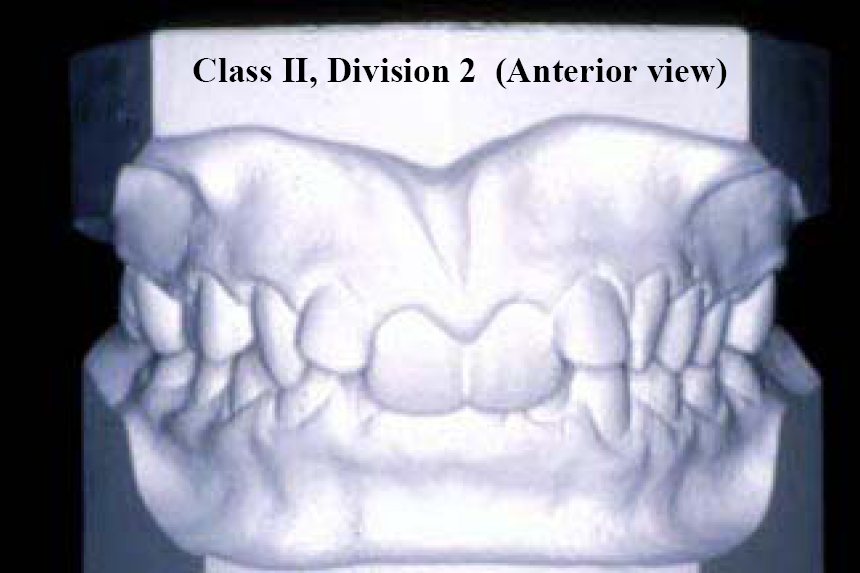 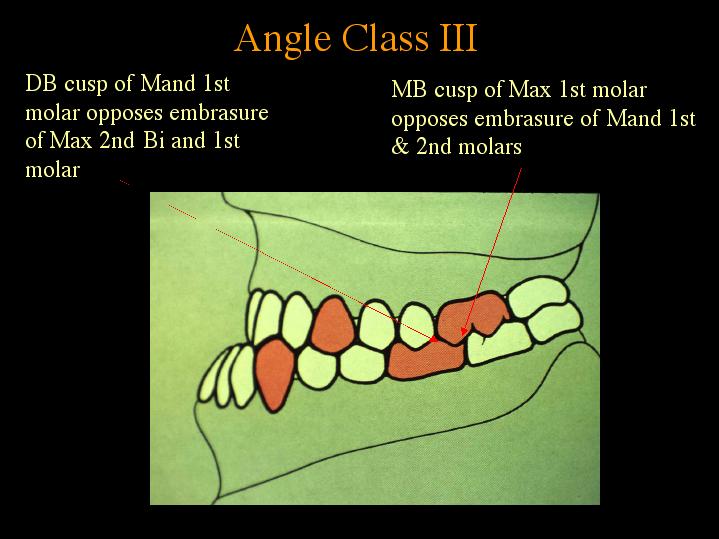 1st
molar
2nd
premolar
MB
DB
Class III Malocclusion
				The ‘bulldog look’
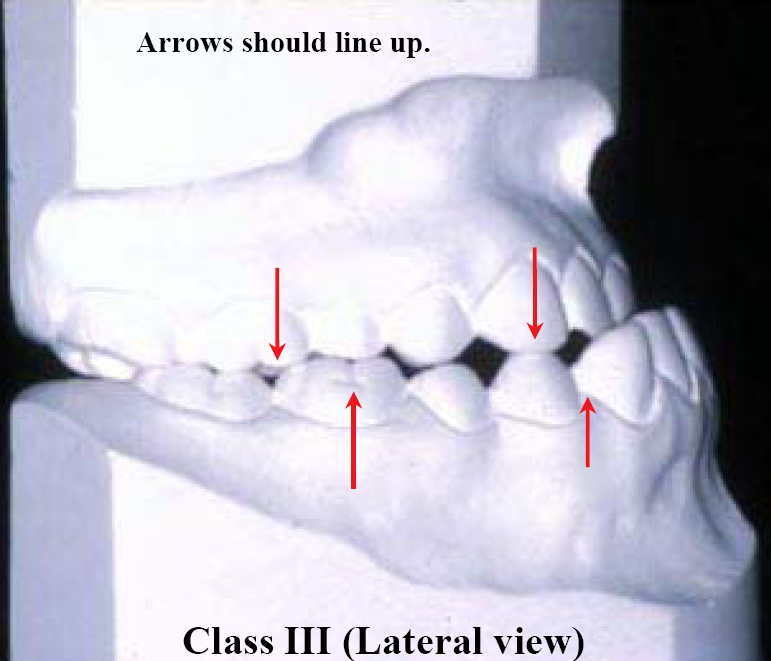 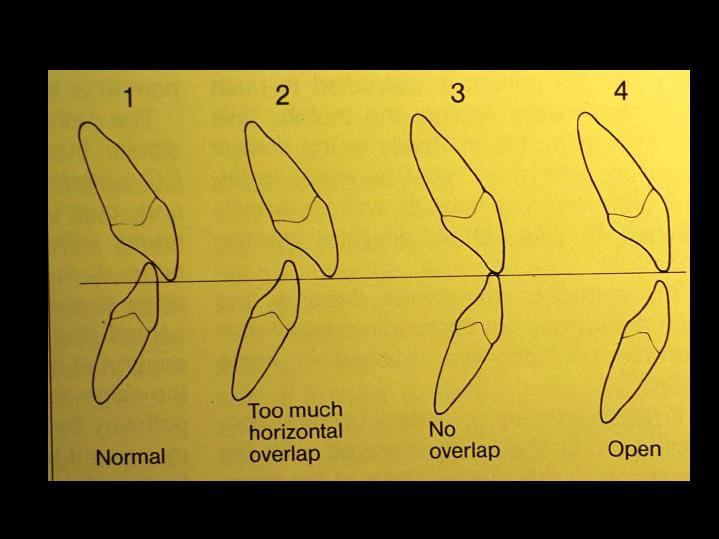 Maxilla normally placed
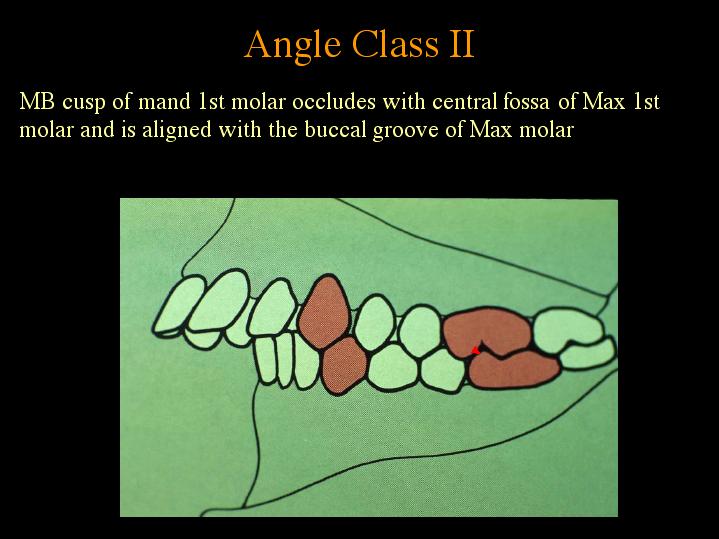 Maxilla forwardly placed
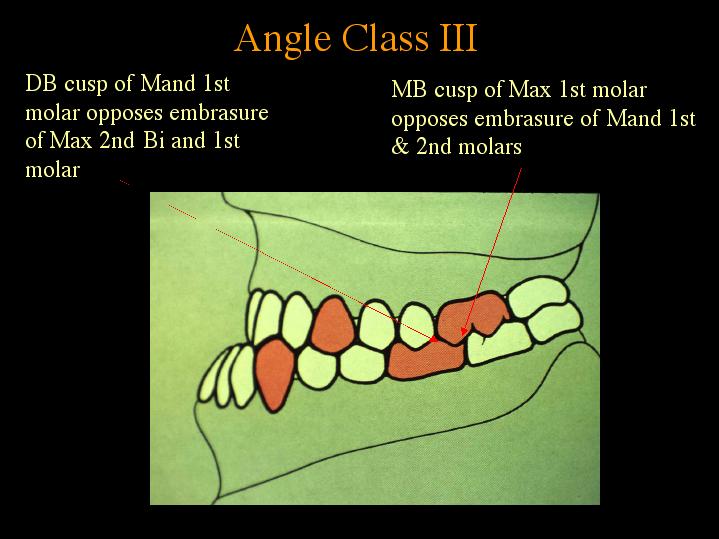 Mandible forwardly placed
Stages / Periods of Occlusion Development
Pre dental period /stage                 (At time of birth – 6 months)

Deciduous dentition period/ stage  ( 6 months till 6 years )

Mixed dentition period / stage         ( 6 years till 12-13 years )

Permanent dentition period / stage  (14 year onwards)
Pre Dental period
At birth till 6 months after birth

Absence of teeth

Gum Pads (alveolar process at time of birth – pink, firm & fibrous)

Horse shoe shaped

Develop in 2 parts : 	Buccal/Labial & 
					Lingual/Palatal
Maxillary Gum Pad
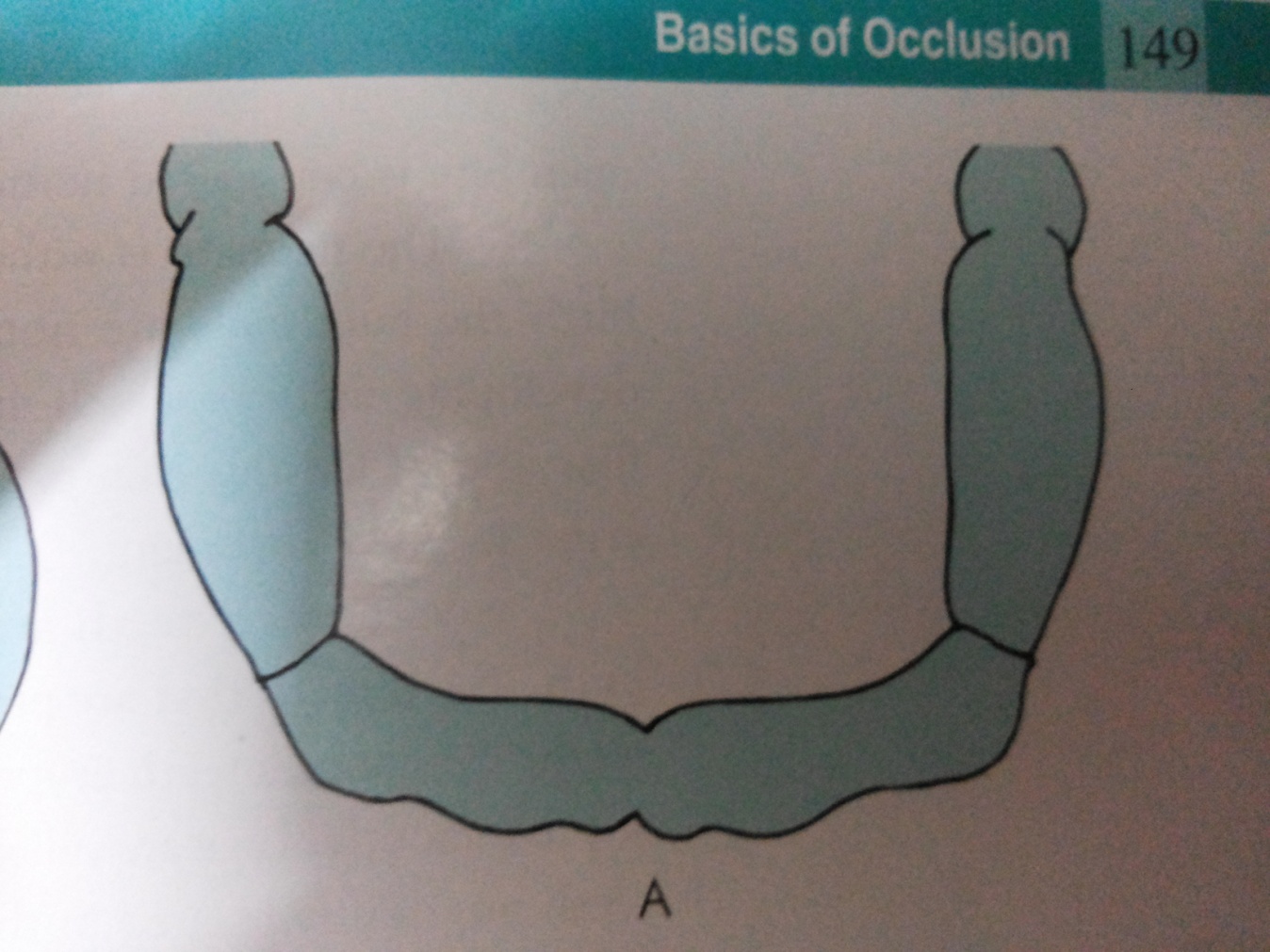 Mandibular Gum Pad
3 grooves are present
Dental groove separates 2 parts (buccal & lingual)

Transverse grooves divides Gum Pad into 10 segments (Each segment = 1 developing tooth sac )

Gingival groove – separates gum pad from palate & floor of mouth
Transverse  groove
Gingival groove
Dental groove
Lateral sulcus – transverse groove between canine & 1st molar 

Helps in judging inter-arch relationship
Lateral sulcus
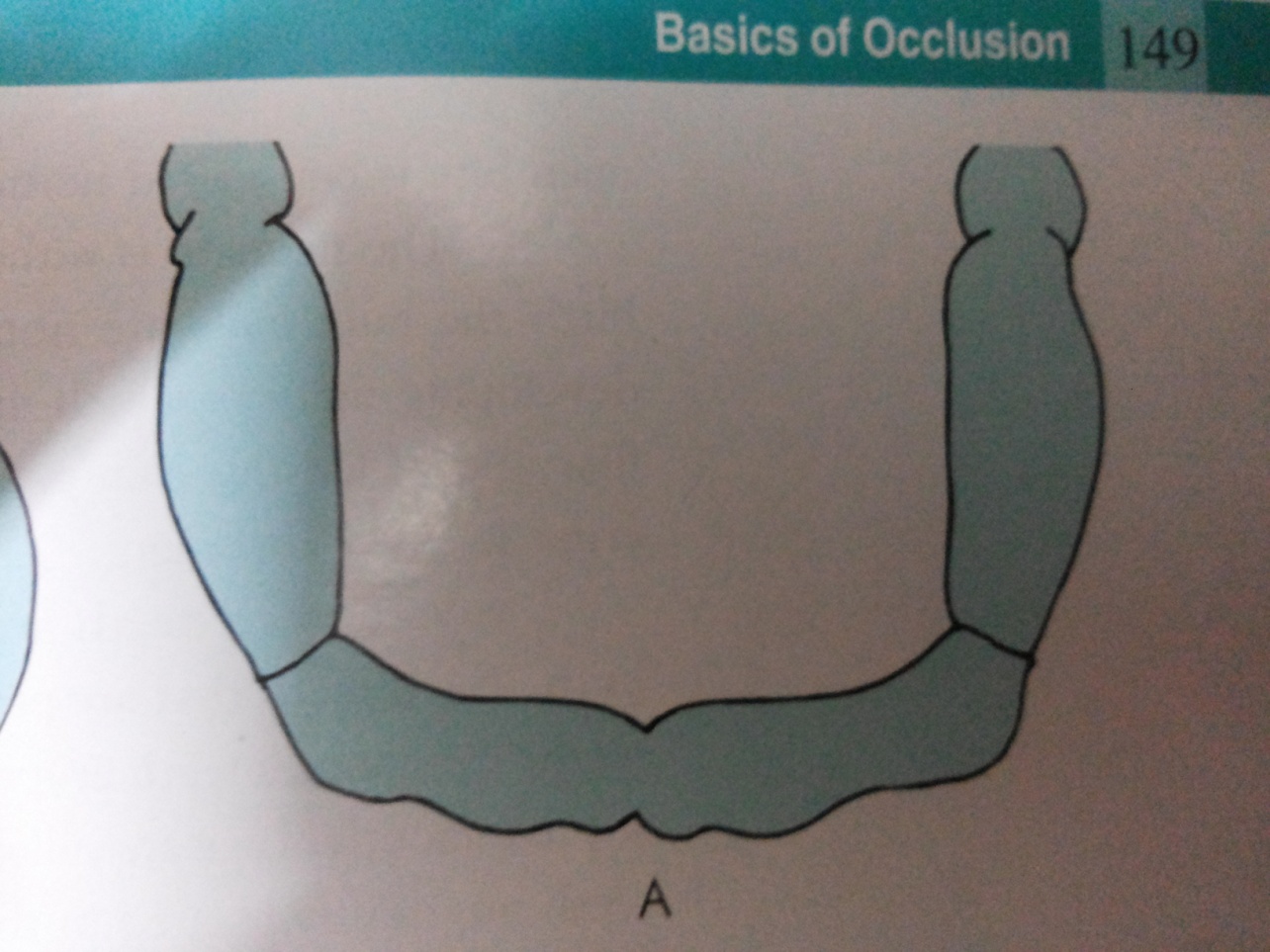 INFANTILE OPEN BITE
Upper gum pad – more larger, wider & longer than mandibular

Contact between two gum pads occur at – 1st Molar region = space between anterior region called as INFANTILE OPEN BITE
1st molar region
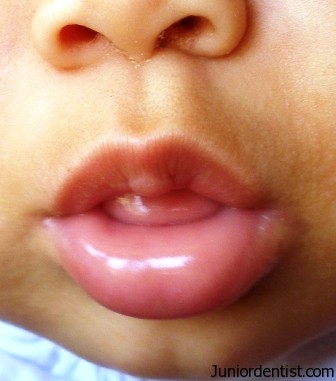 1st molar region
INFANTILE   OPEN   BITE
Considered as Normal
Helps in suckling
Deciduous dentition period
6 months till 3 years (when 2nd molars come in occlusion)

Eruption age & sequence of eruption

Mandibular incisors – 1st teeth to erupt – 6 to 7 months
Natal & Neonatal teeth
Also called Foetal / Congenital teeth

Natal teeth are teeth that are present at birth. 

Neonatal teeth are teeth that emerge through the gingiva during the first month of life.

The incidence of neonatal teeth varies considerably, between 1:700 - 1:30,000
85% are the deciduous mandibular incisors
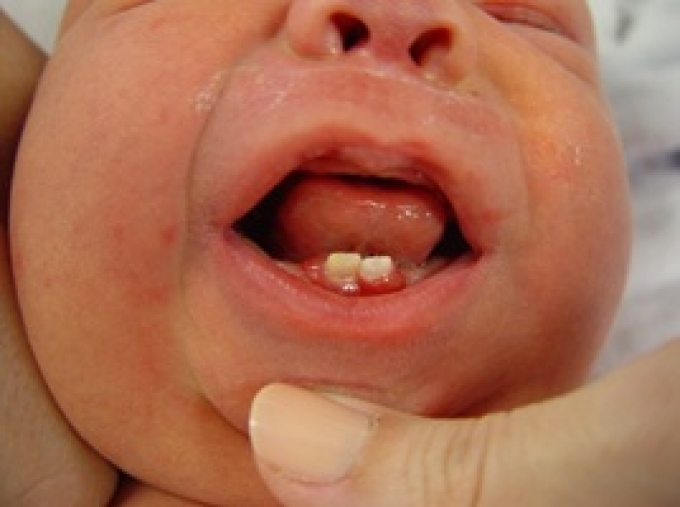 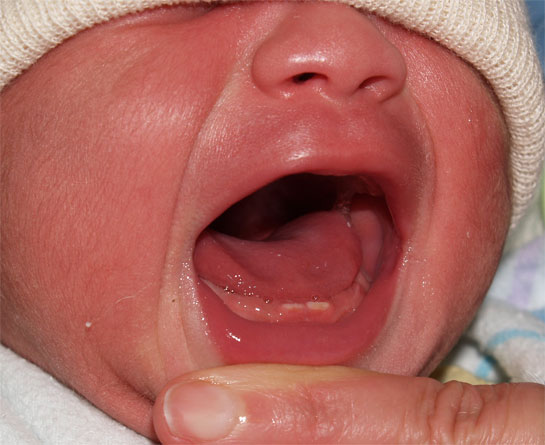 Natal > Neonatal teeth ( 3:1 )
Females > males

Riga Fede disease : Cause ulcerations on the ventral surface of tongue : difficulty in suckling & feeding : nutritional deficiency of infant
Features to be mentioned in Deciduous dentition period
Natal & Neonatal teeth
Spacing
Primate space
Sequence of eruption
Flush terminal plane
Deep bite
SPACING
Spacing in decicuous dentition

Physiological spaces / developmental spaces

Imp. for development of normal permanent dentition

Absence of space = crowding (as perm teeth are larger in size)
Physiological spaces / developmental spaces
Primate Space
Spacing seen is :

Mesial to maxillary canine & Distal to mandibular canine

Helps in placement of canine cusps of opposing arch
Also called :

Primate  
Simian  
Anthropoid spaces
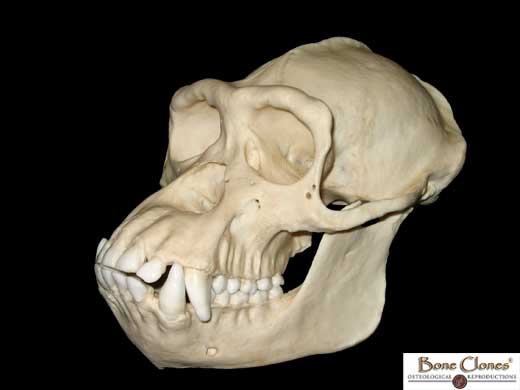 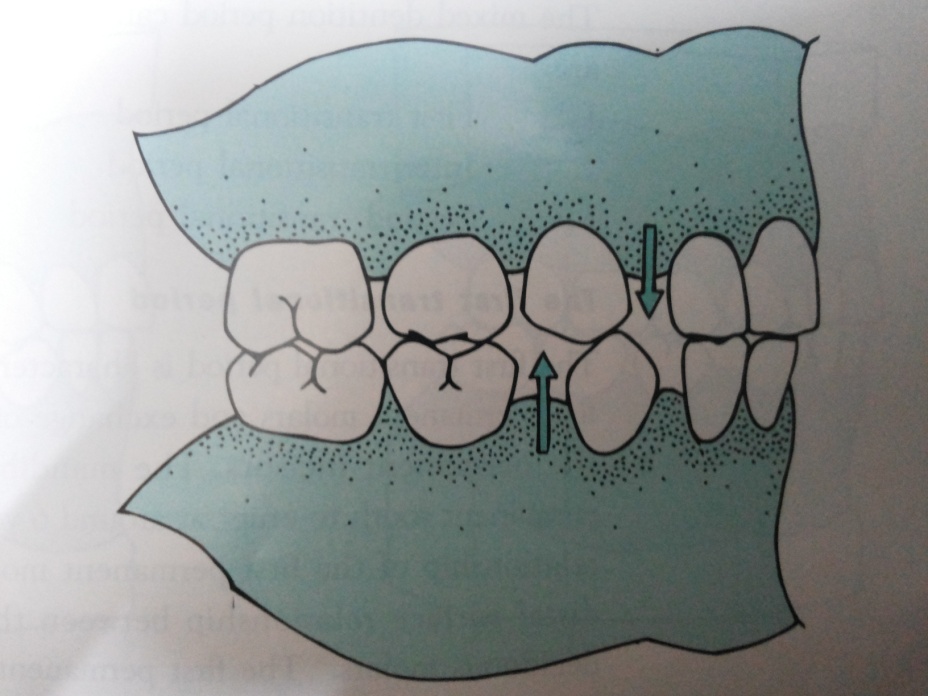 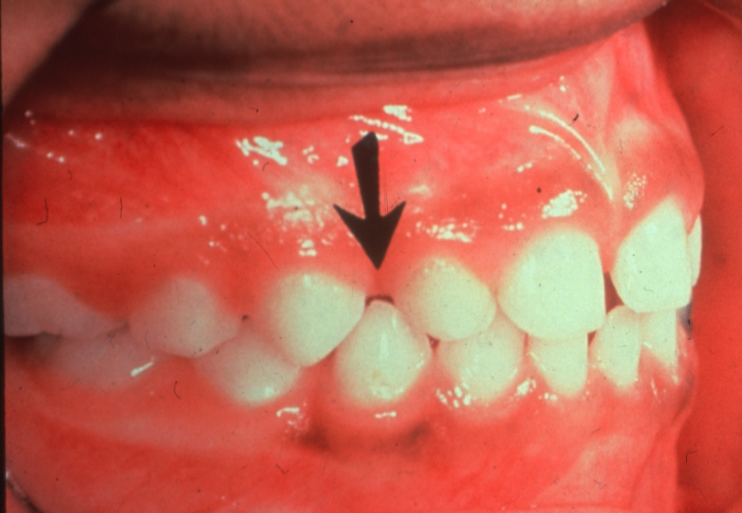 Sequence of eruption - Primary dentition
AB      D       C        E 	
A         B       D      CE
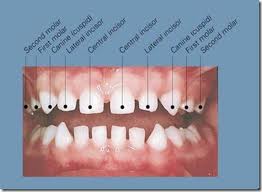 Flush Terminal Plane
Terminal plane = Mesio-distal relationship of distal surfaces of max & man 2nd deciduous molar.

Flush / end on relationship = where both the surfaces are in one vertical plane.
M
D
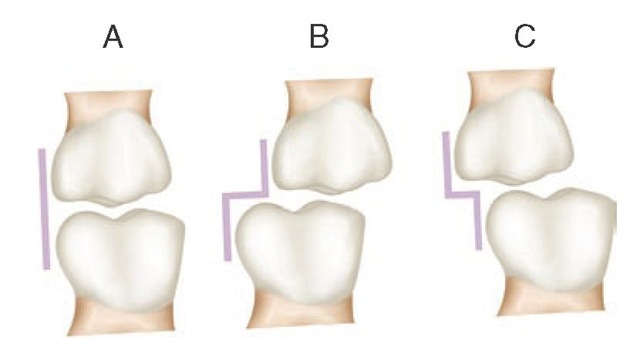 Primary (deciduous ) dentition has Flush terminal plane (end on relation)
Deep bite
Normal in deciduous teeth

? = deciduous incisors are more upright than their successors

Incisal edges of lower teeth contact cingulum of upper teeth
Deep bite = increase in vertical overlap of maxillary incisors over mandibular incisors
Deep bite is later reduced by :-

Eruption of deciduous molars

Attrition of incisors

Forward movement of mandible
MIXED DENTITION PERIOD
Starts at 6 years (eruption of 1st permanent molar )

Deciduous + permanent teeth (both are present)

Also called transitional dentition period
	Classified into three:
1st transitional period
2nd transitional period
3rd transitional period
1st transitional period (6-7 yrs, eruption of 1st molars & incisors)

2nd transitional period (7-9 yrs, stable period)

3rd transitional period ( 10-12 yrs, eruption of canines & premolars)
1st   Transitional   period
Emergence of 1st permanent molars & exchange of deciduous incisors with permanent incisors.

1st mandibular molars (6yrs).
The relationship between distal surfaces of upper & lower molars can be of three types :
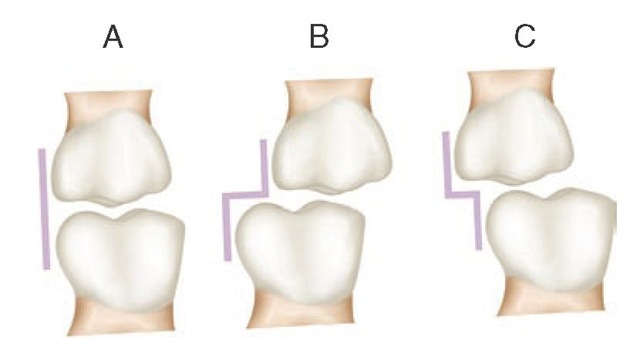 Flush/ end on
Terminal plane
Distal Step
Terminal plane
Mesial Step
Terminal plane
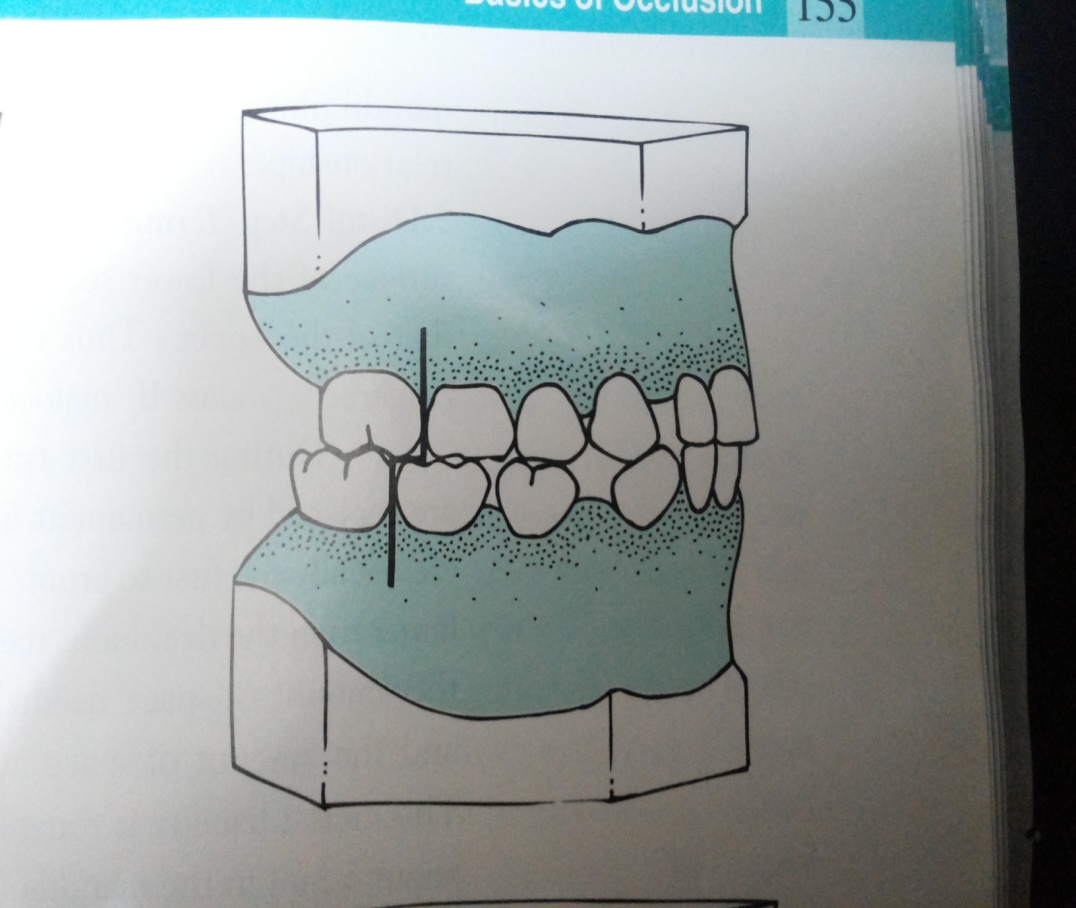 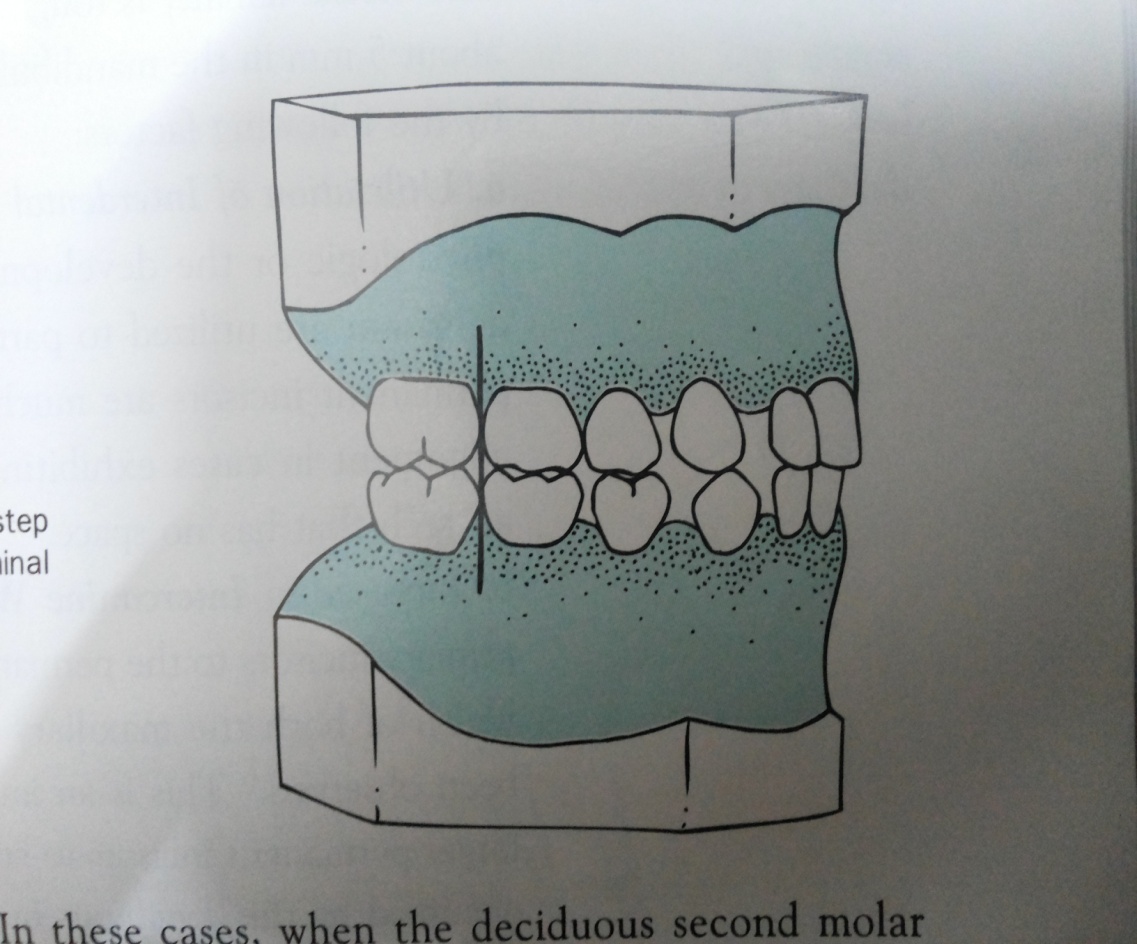 Flush/ end on
Terminal plane
Distal Step
Terminal plane
Mesial Step
Terminal plane
Angle’s Class I
Angle’s Class II
Angle’s Class III
For transition of flush relation to Class I occlusion lower molar has to move about 4-5mm forward.

This occurs by :
Utilization of physiologic spaces
Utilization of leeway space
Forward  growth of mandible
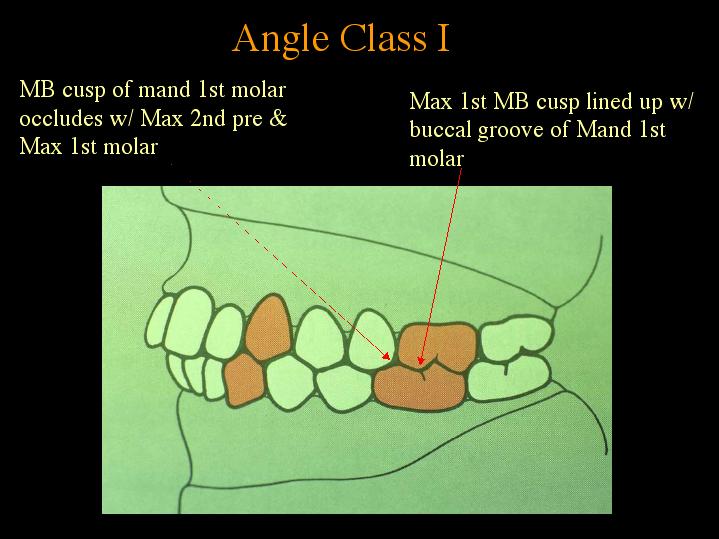 Transition of flush relation to Class I occlusion
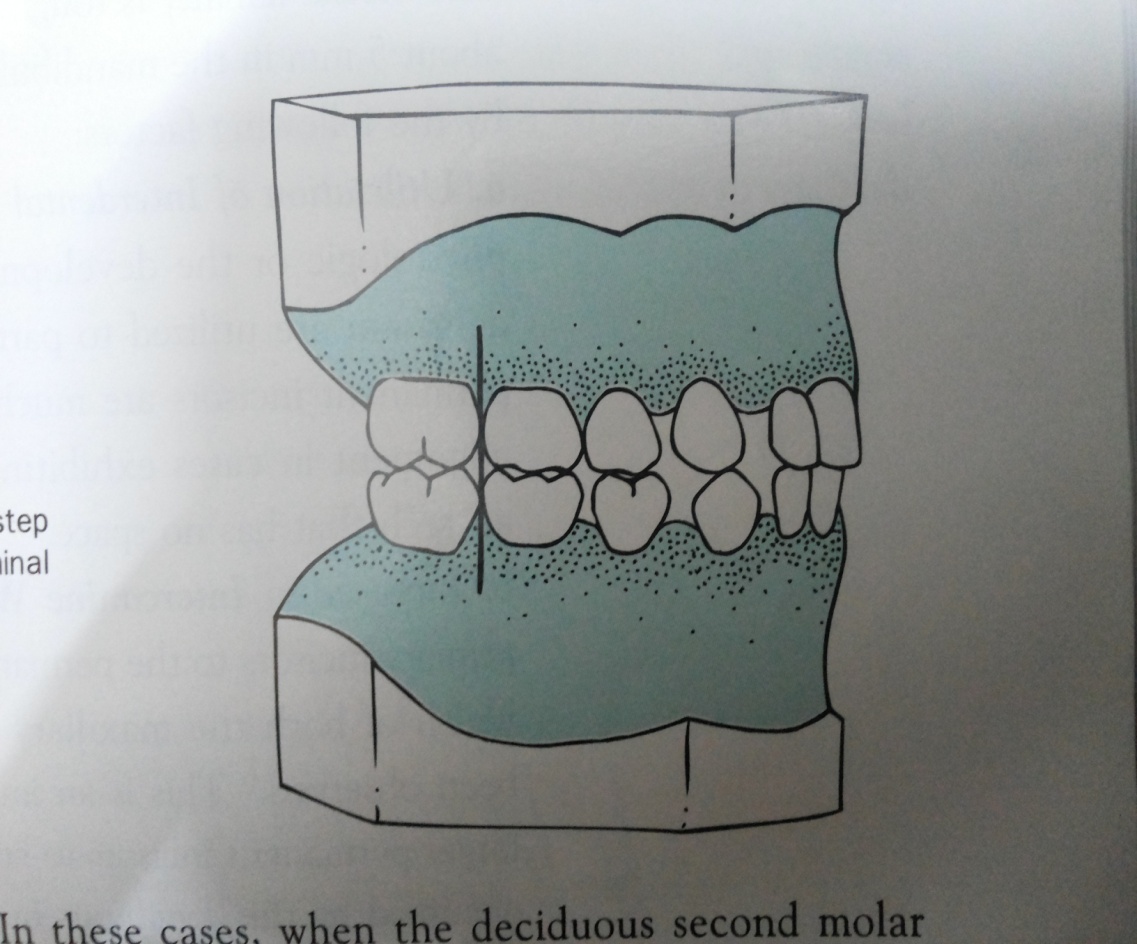 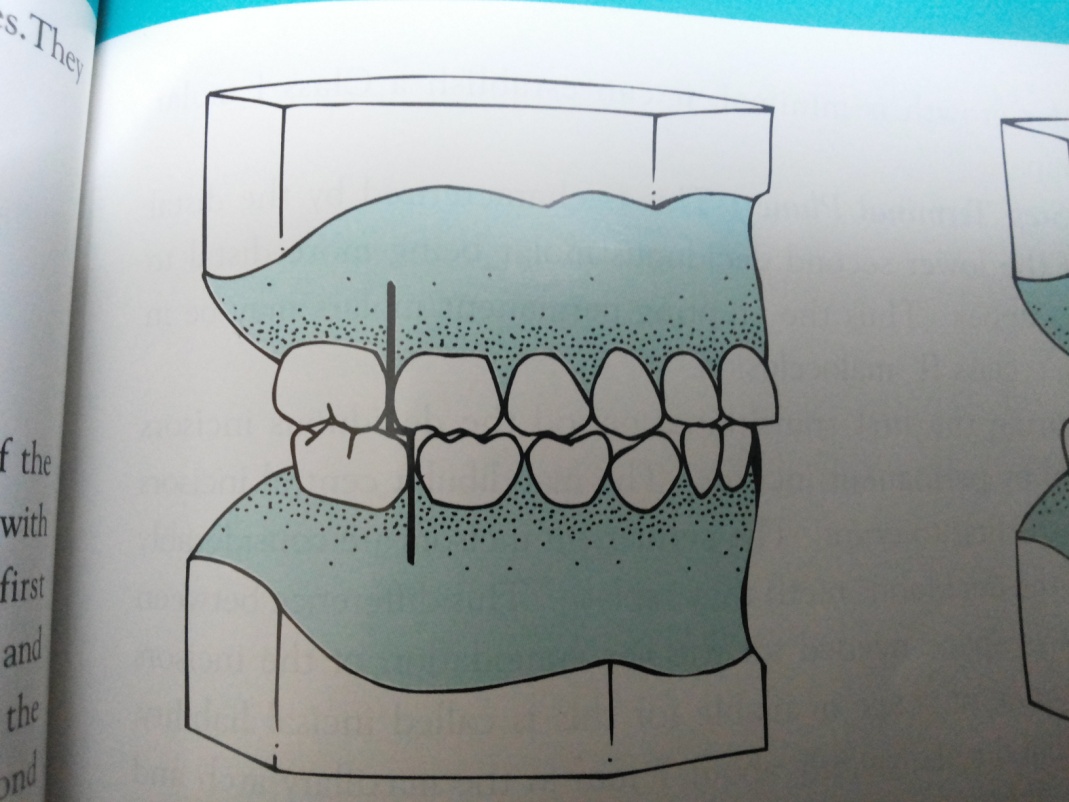 In Mesial step terminal plane :
The permanent molars erupt directly into Angle’s Class I occlusion or into Angle’s Class III relation
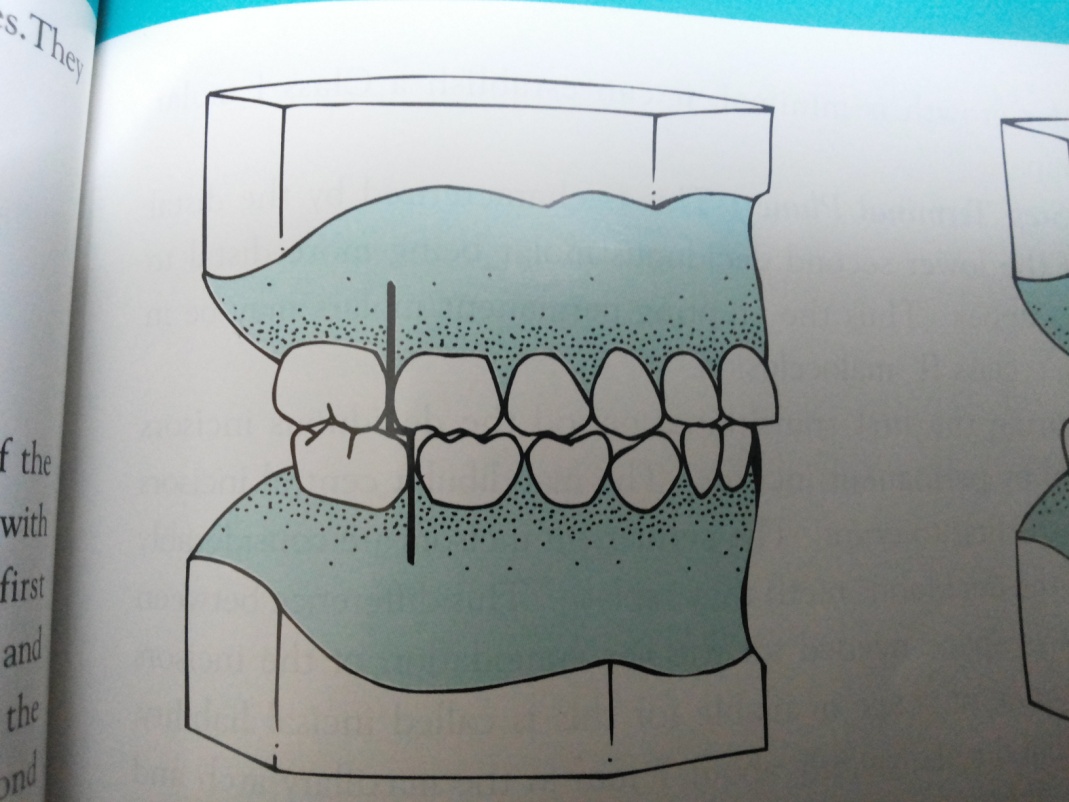 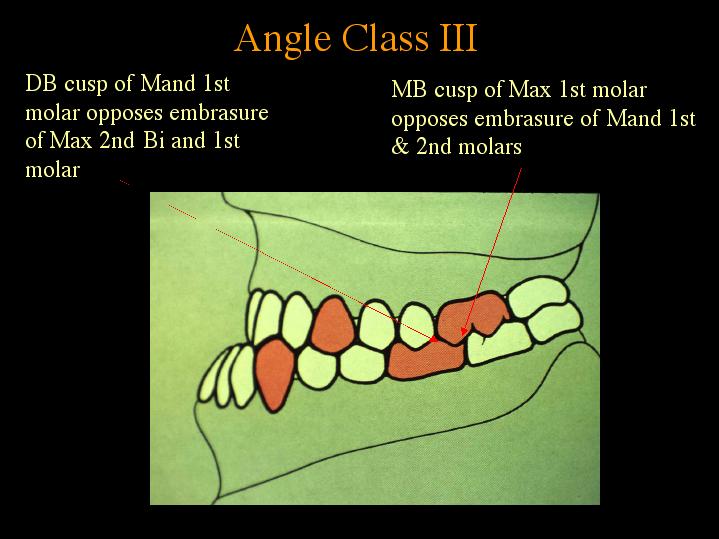 In Distal step terminal plane :
Erupting permanent molars are in Angle’s Class II relation
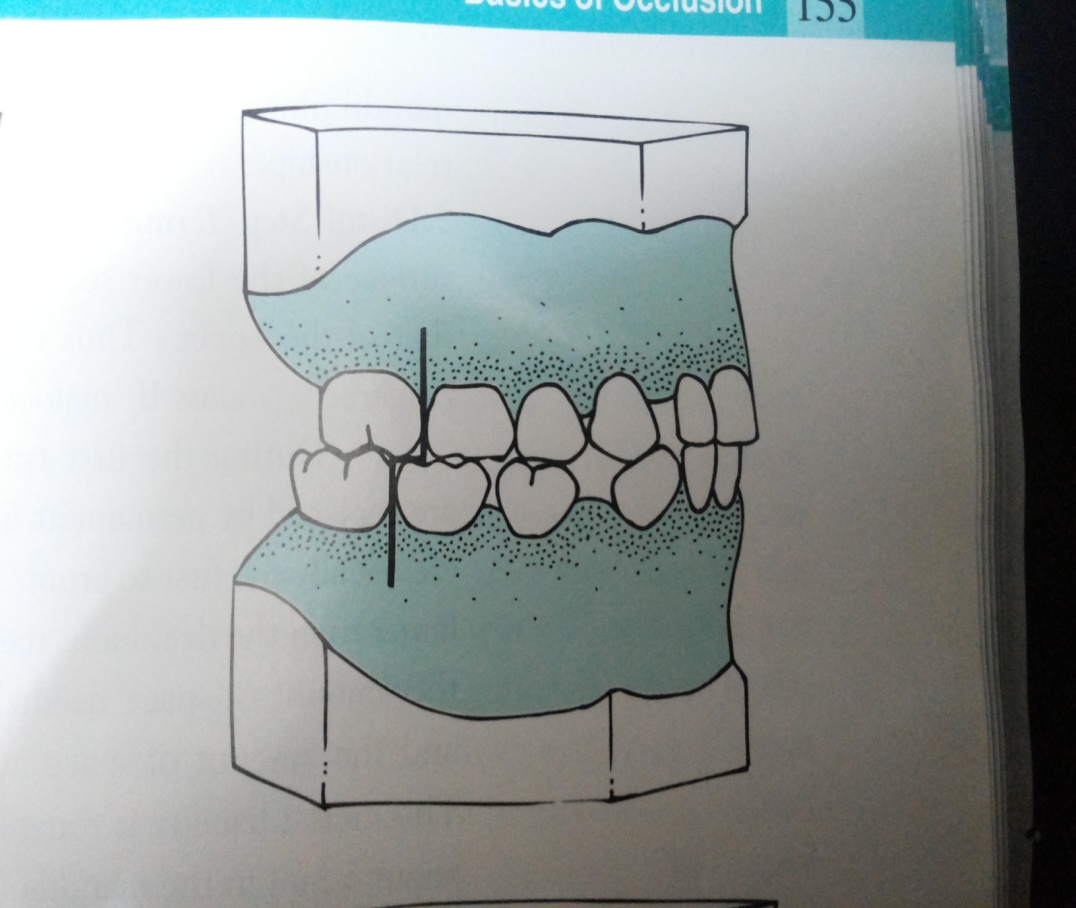 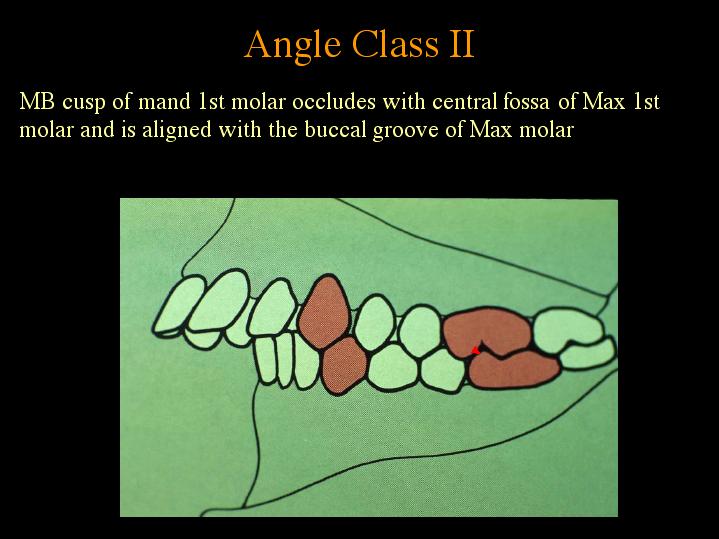 Exchange of Incisors
Permanent incisors are larger than deciduous incisors they replace.

The difference between amount of space needed (for accomodation for permanent incisors) & amount of space available = INCISAL  LIABILITY
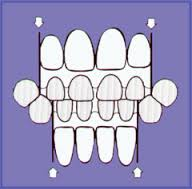 Incisal liability 		=   7mm (Maxillary arch)
					=   5mm (Mandibular arch)


Incisal liability is overcome by:-
Utilization of physiologic spaces
Increase in intercanine width
Change in incisor inclination (primary incisors are more upright while permanent are labially inclined)
2nd (Inter ) transtional period
Till now the 1st molars & incisors are erupted.

The maxillary & mandibular arches consist of sets of deciduous & permanent teeth.

Relatively stable stage & no change occurs.
Third transition period
Characterized by eruption of canines & Premolars 

which replace the deciduous canines & molars.
Leeway space
Combined MesioDistal width of permanent canines & premolars is usually less than that of deciduous canines & molars.

This surplus space is = Leeway Space of Nance
Leeway space is greater in mandibular arch than in maxillary arch

Mandibular arch = 3.4mm (1.7mm on each side)
Maxillary arch = 1.8mm (.9mm on each side)
Significance :

This leeway space is used for mesial drift of mandibular molars to establish Class I relation
Flush terminal plane
Angle’s class I
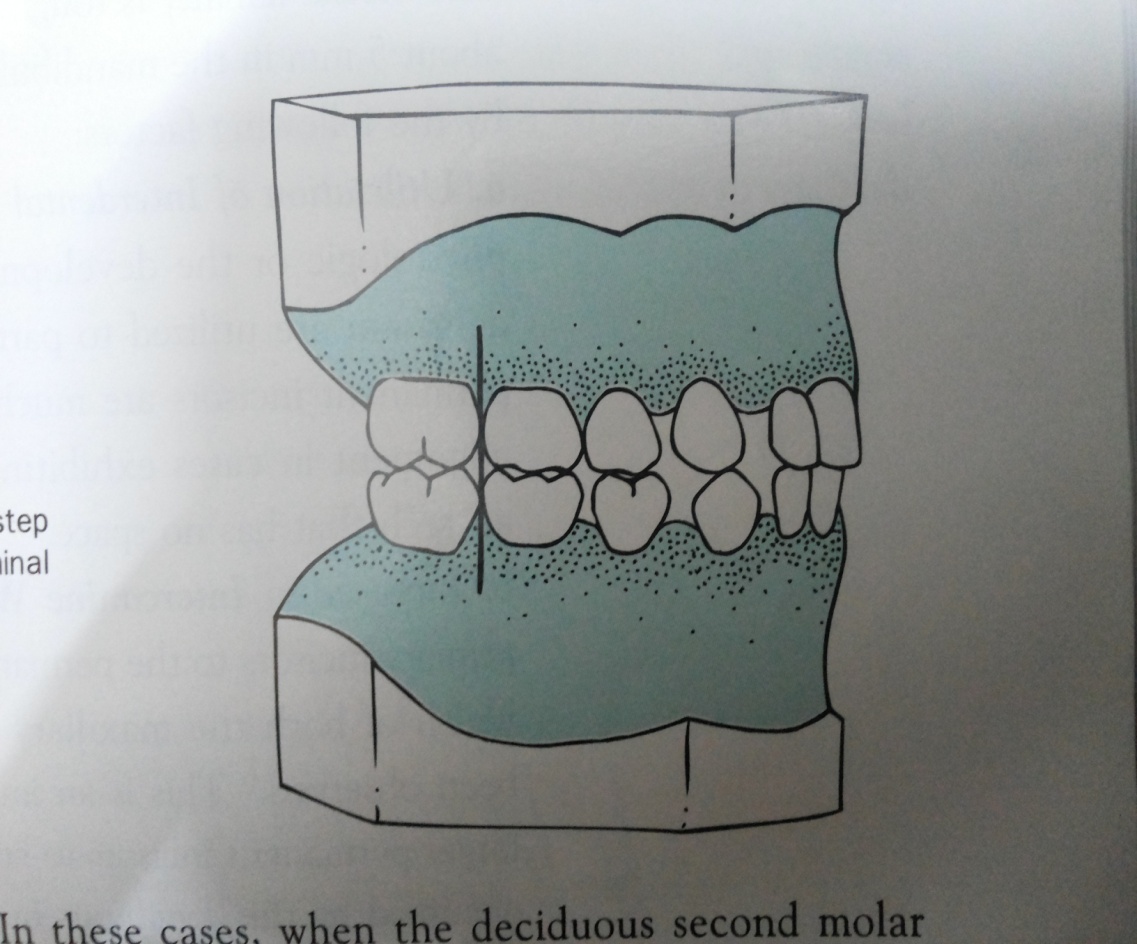 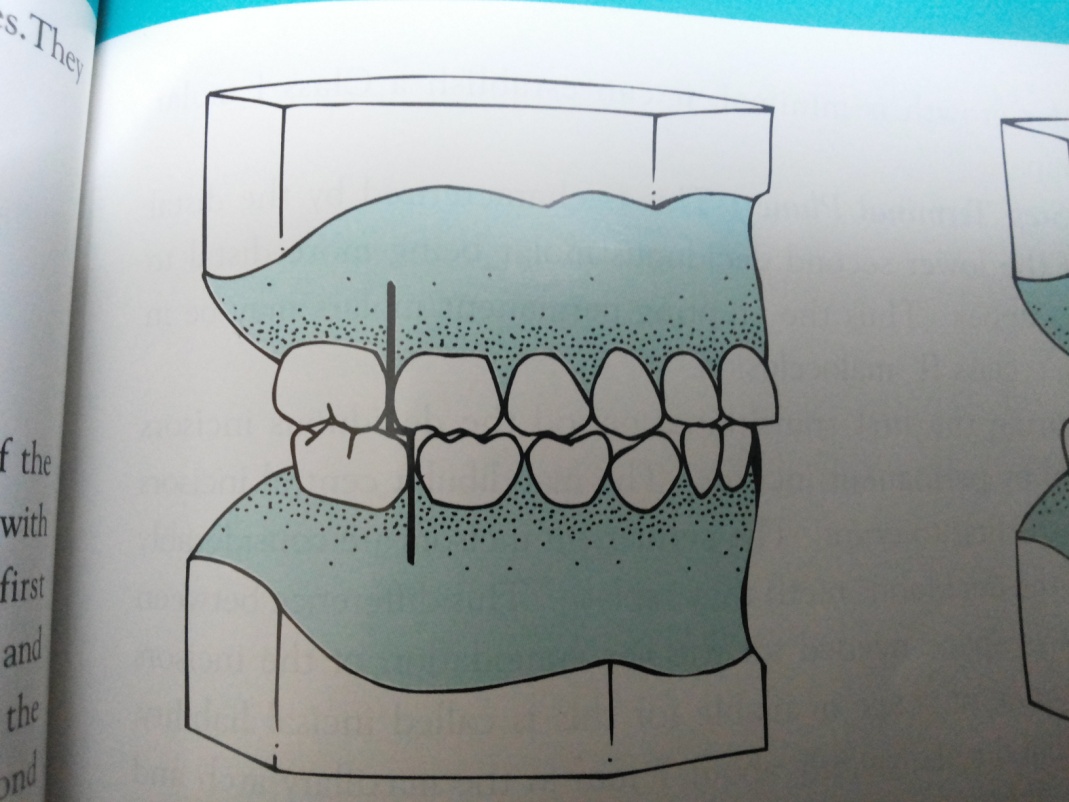 Ugly duckling stage
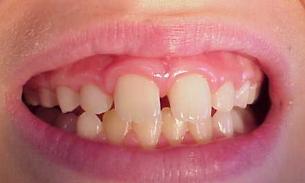 Described by Broadbent

Called as ugly duckling stage are children look ugly during this phase.

During eruption of maxillary permanent canines
Transient / self correcting malocclusion

Maxillary incisor region

Around 8-9 years
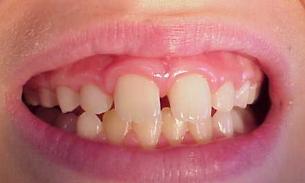 Eruption of maxillary permanent canines


Roots of lateral incisors are displaced mesially


Force is transmitted to central incisor roots and they are also displaced mesially


Result = crowns of central incisors diverge distally


Spacing between 2 central incisors
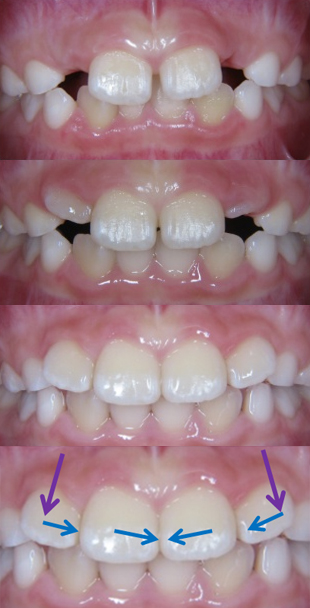 When canines erupt – pressure is transferred from roots to coronal area – situation corrects by itself.
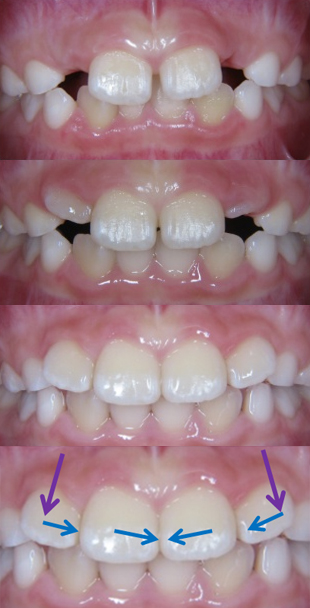 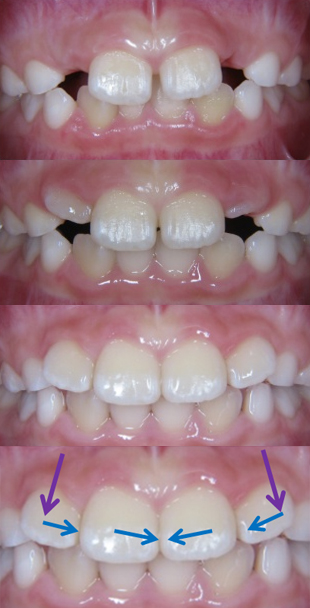 Permanent dentition period
After 13-14 years

Eruption sequence

		6  1  2  4  3  5  7
		6  1  2  3  4  5  7
Pre dental period






Deciduous dentition period 








Mixed dentition period 





Permanent dentititon period
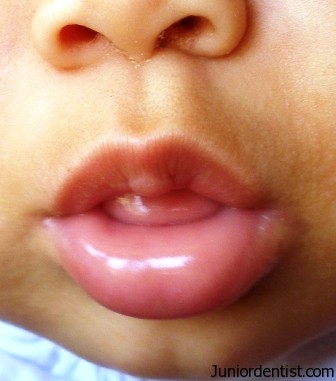 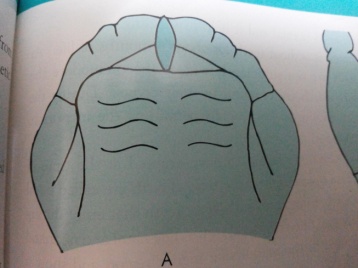 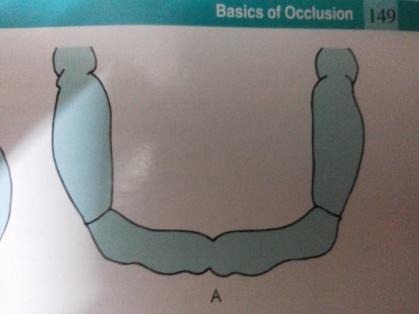 AB      D       C        E 	
A         B       D      CE
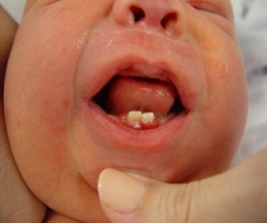 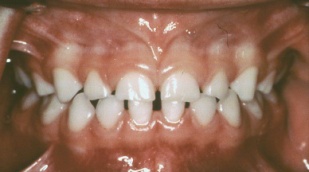 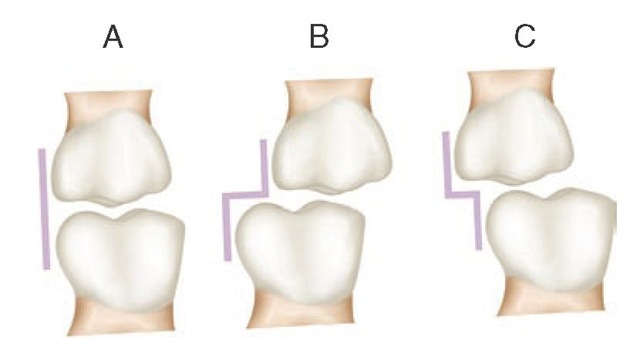 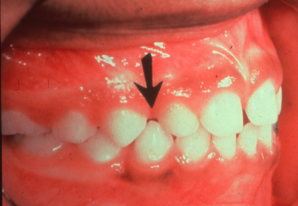 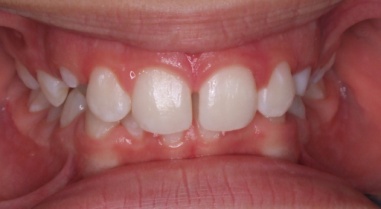 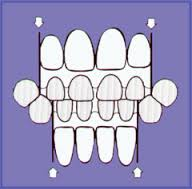 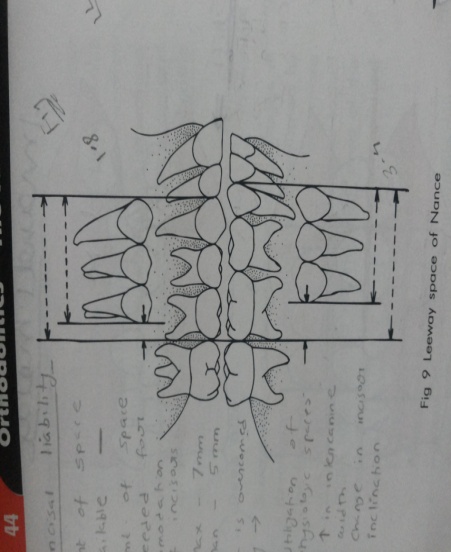 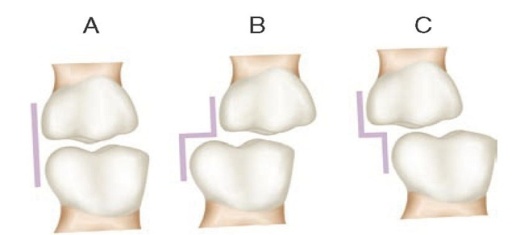 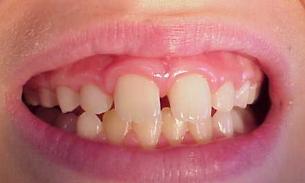 6  1  2  4  3  5  7
6  1  2  3  4  5  7
Occlusion terminologies & Curves
Balanced occlusion

Curve of Spee
Curve of Monson
Curve of Wilson

Andrew’s six key to Normal occlusion
Balanced occlusion :

An occlusion in which balanced and equal contacts are maintained throughout the entire arch during all excursions / movements of mandible
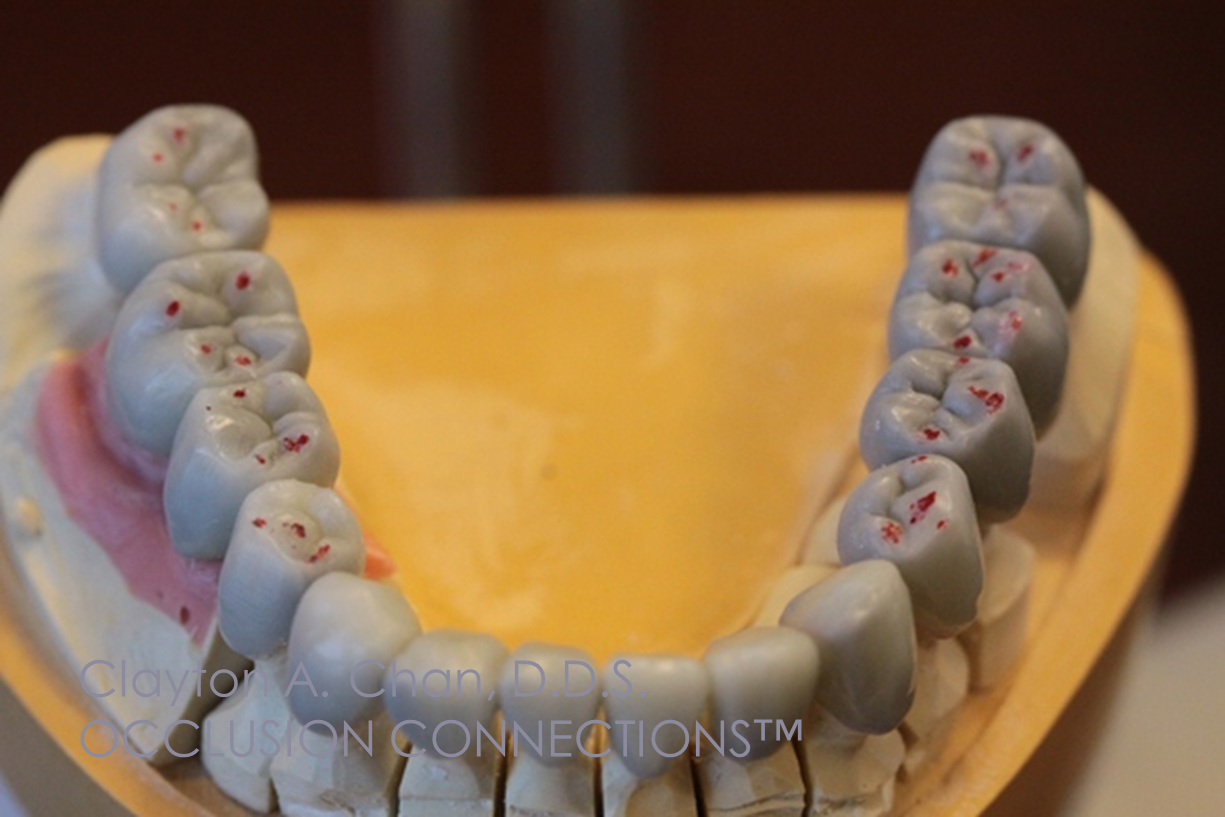 balanced and equal contacts
Types of Cusps
1) Centric holding cusps

2) Guiding cusps
1) Centric holding cusps
Also called as stamp cusp (or) supporting cusp

The lingual cusps of maxillary posterior teeth & buccal cusps of mandibular posterior teeth

They occlude into the central fossa & marginal ridges of opposing teeth
2) Guiding cusp

Also called as shear cusp (or) non-supporting cusp

The buccal cusps of maxillary posterior teeth & lingual cusps of mandibular posterior teeth

They function to guide the mandible during lateral excursions & shear during mastication
2 types of cuspal relations
Cusp-Fossa occlusion

Cusp-Embrassure occlusion
Cusp Fossa occlusion
The supporting cusp of one tooth occludes in a single fossa of single opposing tooth

This is a tooth – to – tooth arrangement
Cusp Embrassure occlusion
When a tooth occludes with two opposing teeth 
	( Cusp of one tooth occludes with the embrassure of two opposing teeth)

Tooth – to – two teeth occlusion
Imaginary curves of occlusion (or) Compensatory curves of occlusion
1) Curve of Spee (or)
Anteroposterior curve (or)
The curve of occlusal plane

The anterio-posterior curvature of the occlusal surfaces continuing as an arc throughout the condyle
The curve begins at the tip of lower cuspid, following the cusp tips of bicuspids & molars

Continues as an arc through condyle

A circle of 4 inches diameter is formed

Depth of curve = 1.5 – 2.5mm
A curved alingment is seen when observed from a point opposite to 1st molar
4’’
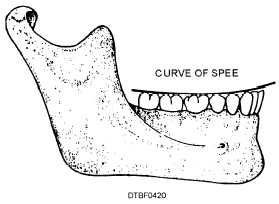 Curve of Wilson ( side–to–side curve )
A curve that contacts the buccal & lingual cusp tips of mandibular buccal teeth

Mediolateral on each side of arch

Due to inward inclination of posterior teeth
When viewed from anterior aspect with mouth slightly open : 

The curve of maxillary arch is convex

The curve of mandibular arch is concave
Significance

Elevated buccal cusp prevents food from going past the occlusal table.

Teeth alingned parallel to medial pterygoid so less resistance to masticatory forces
Curve of Monson

Got by extending curve of Spee & Wilson to all cusps and incisal edges
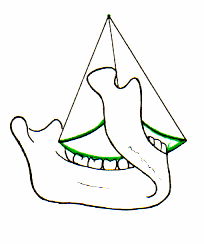 Andrew’s Six key to normal occlusion
Presence of these features are must to achieve ideal occlusion (Angle’s Class I)

Molar inter-arch relationship
Mesio distal crown inclination
Labio lingual crown inclination
Absence of rotation
Tight contacts
Curve of spee
Molar inter-arch relationship
Mesio distal crown inclination
The gingival part of long axis must be distal to occlusal part of crown
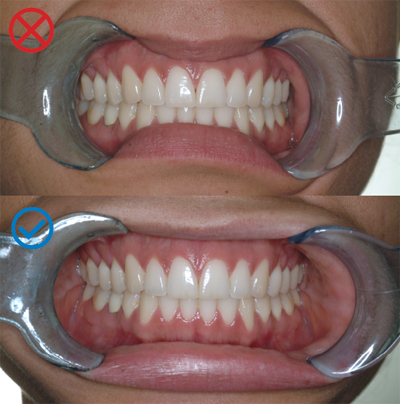 gingival part
occlusal part
Labio lingual crown inclination
Mesial or distal view

If gingival area of crown is more lingual than occlusal area = +ve crown inclination

If gingival area of crown is more buccal than occlusal area = -ve crown inclination
+ve crown inclination = maxillary incisors

-ve crown inclination = max & mand posteriors & mandibular incisors
-ve crown inclination
+ve crown inclination
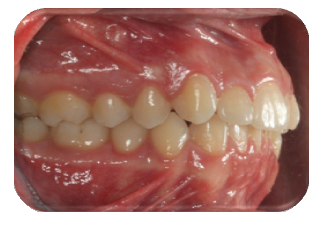 Absence of rotation
Normal occlusion is absent of any rotation
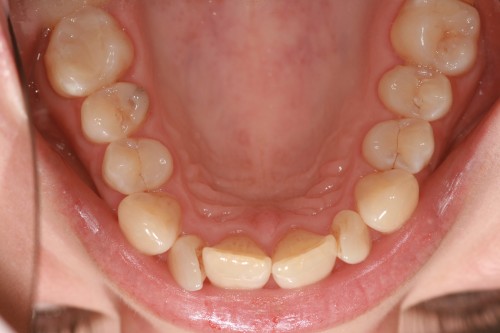 Tight contacts
Normal occlusion shows presence of tight contacts between adjacent teeth
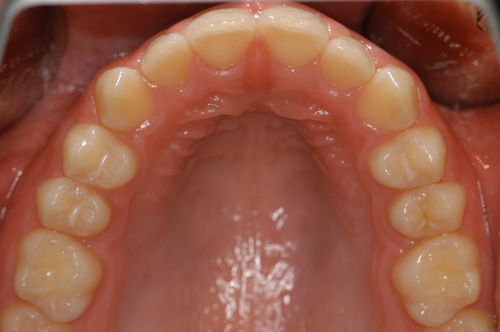 Curve of Spee
Occlusal plane should be flat with curve of spee not exceeding 1.5mm
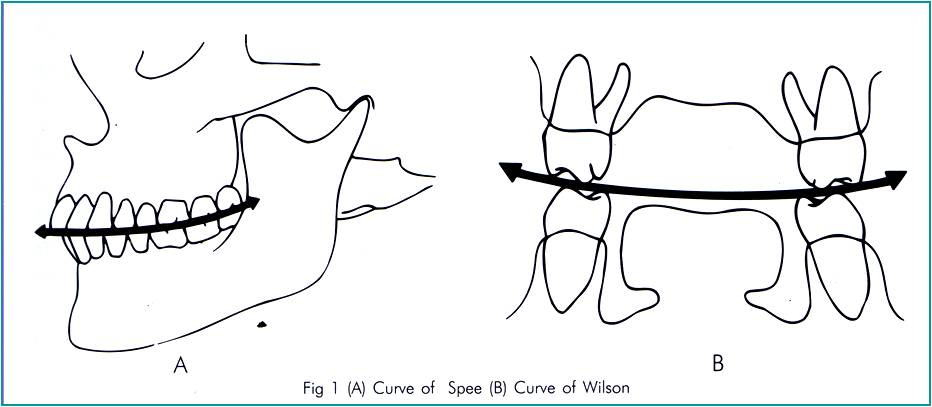 Summary/Take home message
Occlusion is the way in which the maxillary and mandibular teeth come together. This definition conjures up a static relationship; however, in function the teeth move across one another and this articulation or dynamic occlusion is equally important.
References
Davies, S; Gray, R M J (2001-09-08). "Occlusion: What is occlusion?". British Dental Journal. 191 (5): 235–245. doi:10.1038/sj.bdj.4801151. ISSN 0007-0610. S2CID 1527778

Salzmann, J.A. (June 1965). "The Angle classification as a parameter of malocclusion". American Journal of Orthodontics. 51 (6): 465–466. doi:10.1016/0002-9416(65)90243-5. ISSN 0002-9416. PMID 14287832.

Nelson, Stanley J. (2014-11-25). Wheeler's dental anatomy, physiology, and occlusion. ISBN 9780323263238.
Frequently Asked Questions
Define & Classify Occlusion. Mention different stages/periods of development of occlusion.

Infantile Open Bite
Natal & Neonatal teeth
Sequence of eruption
Flush Terminal Plane
Leeway space of Nance
Ugly duckling stage (Broadbent space)
7. Balanced occlusion

8. Imaginary curves of occlusion:
	Curve of Spee
	Curve of Monson
	Curve of Wilson

9. Andrew’s six key to Normal occlusion
THANKYOU